Unregistered Distributed Generation Report:
2023 Q3 Update

Resource Adequacy

11/1/2023
2023 Q3 Unregistered Distributed Generation Report
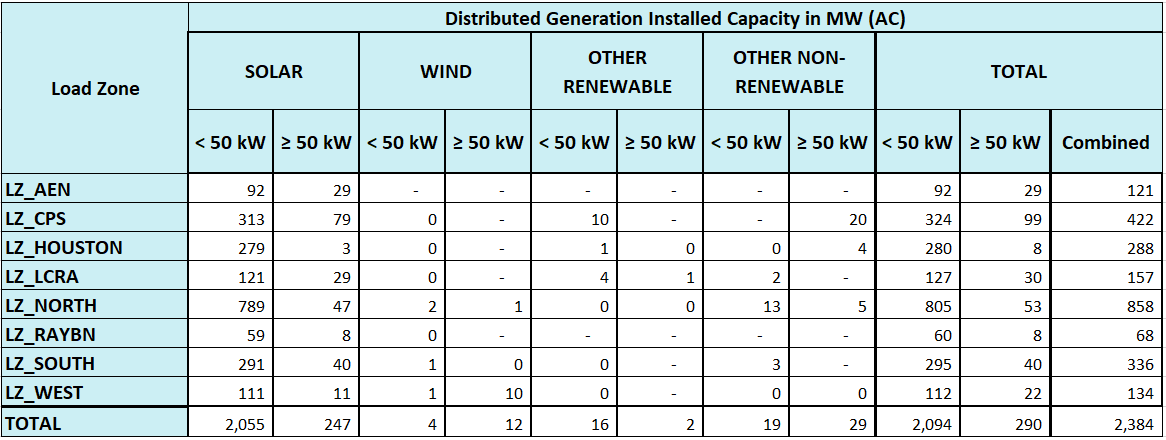 Totals may not match the sum of their columns/rows due to rounding
2
[Speaker Notes: Competitive vs. NOIE breakdown:
Competitive: 1,332.4 MW
NOIE: 1,051.4 MW

NOIE data is submitted through surveys. Competitive TDSP data is submitted through load profile codes.]
2023 Q2 → Q3 Change
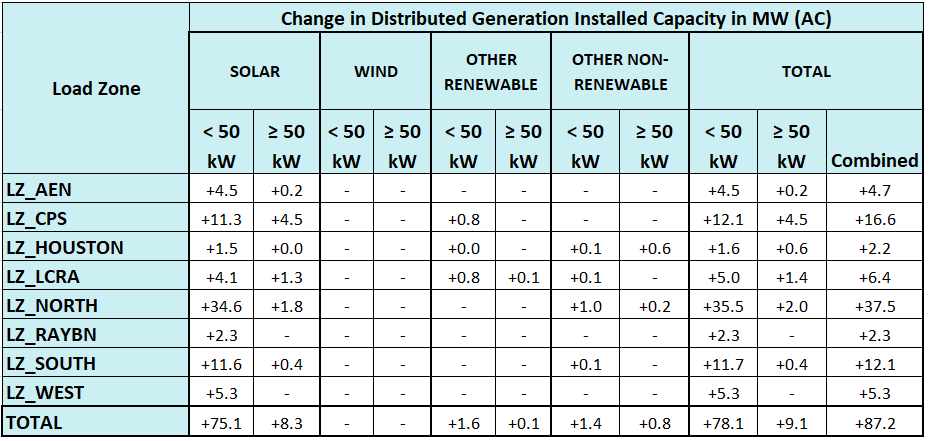 Totals may not match the sum of their columns/rows due to rounding
3
Unregistered DG Growth: 2016-Q2* to 2023-Q3
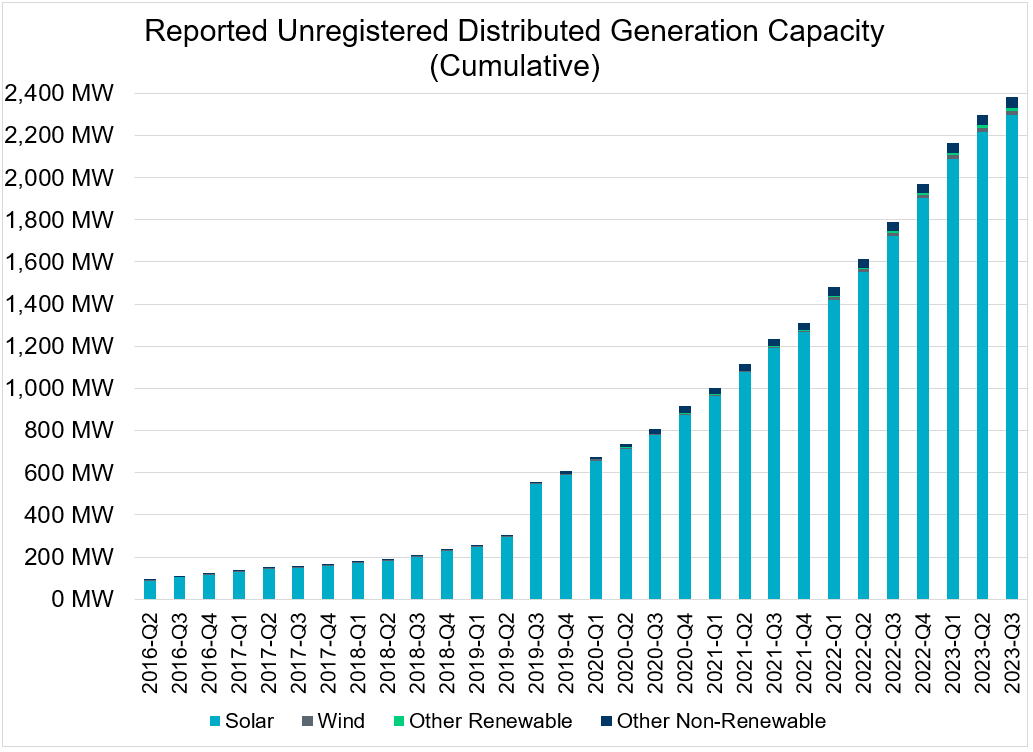 Large increase due to reporting requirement  change**
* 2016-Q2 was the first report published after implementation of report changes per NPRR794/COPMGR044
** 2019-Q3 was the first report published after implementation of report changes per NPRR891
4